el valor de la vida
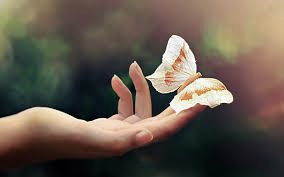 Colegio ingeniero armando I. Santacruz A.C.


Equipo 2 
2018-2019               5° grado
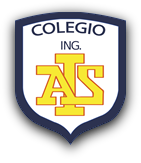 Profesores responsables
M.C. Alba Grisell Junco Pérez (Educación para la salud) 
M. en C. Sonia Fabiola Tufinio Azcoitia (Biología) 
Lic. Guadalupe Estefanía Arenas Pacheco (Desarrollo de habilidades del pensamiento) 
I. Q. Selene Soria Guzmán (Química)
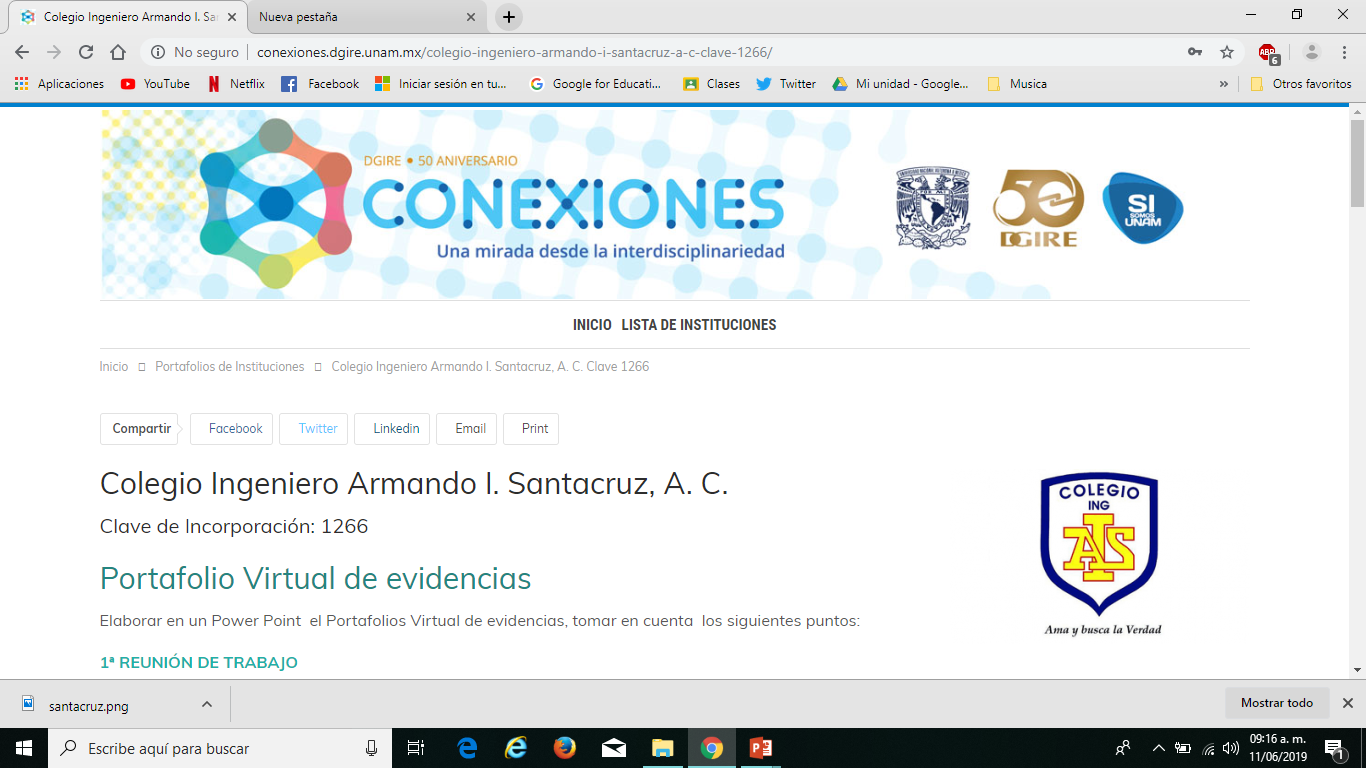 Introducción
Ayudar en el proceso de duelo, resiliencia y aceptación social y natural.
la problemática ambiental es causa de innumerables muertes debido a las complicaciones en la salud y el agravamiento de enfermedades, que enfrentan los ciudadanos de la Ciudad de México y área metropolitana al estar sobrepoblados.
OBJETIVO GENERAL
Comprender las principales causas de la muerte, formas de prevenirla, fomentando valores morales y tomando en cuenta aspectos culturales y religiosos. Que los alumnos se den cuenta del daño que genera la contaminación en su organismo y esto puede llegar a causar daños que pueden causar la muerte
OBJETIVO POR ASIGNATURA
Preguntas generadoras
¿Cómo abordar la muerte?
¿Qué significa la muerte para el ser humano?
¿Por qué es tan difícil entender la muerte?
¿Qué hay más allá de la muerte?
¿Cómo los malos hábitos llevan a una muerte prematura?
Programacion de fechas
1° sesión de trabajo interdisciplinario: 8 de septiembre
2° sesión de trabajo interdisciplinario: 13 de octubre
3° sesión de trabajo interdisciplinario: 19 de enero
4° sesión de trabajo interdisciplinario: 23 de febrero
5° sesión de trabajo interdisciplinario: 20 de abril
Educación para la salud
Biología
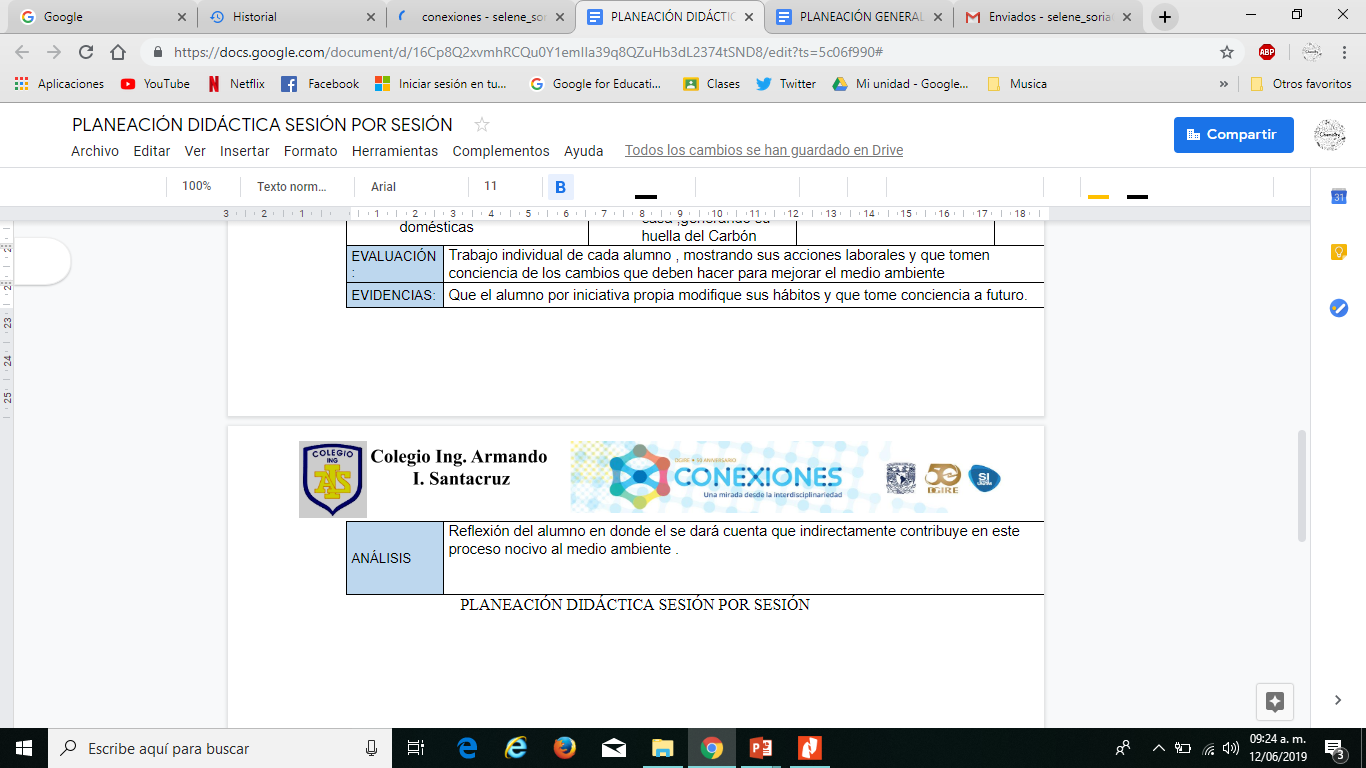 Desarrollo de habilidades del pensamiento
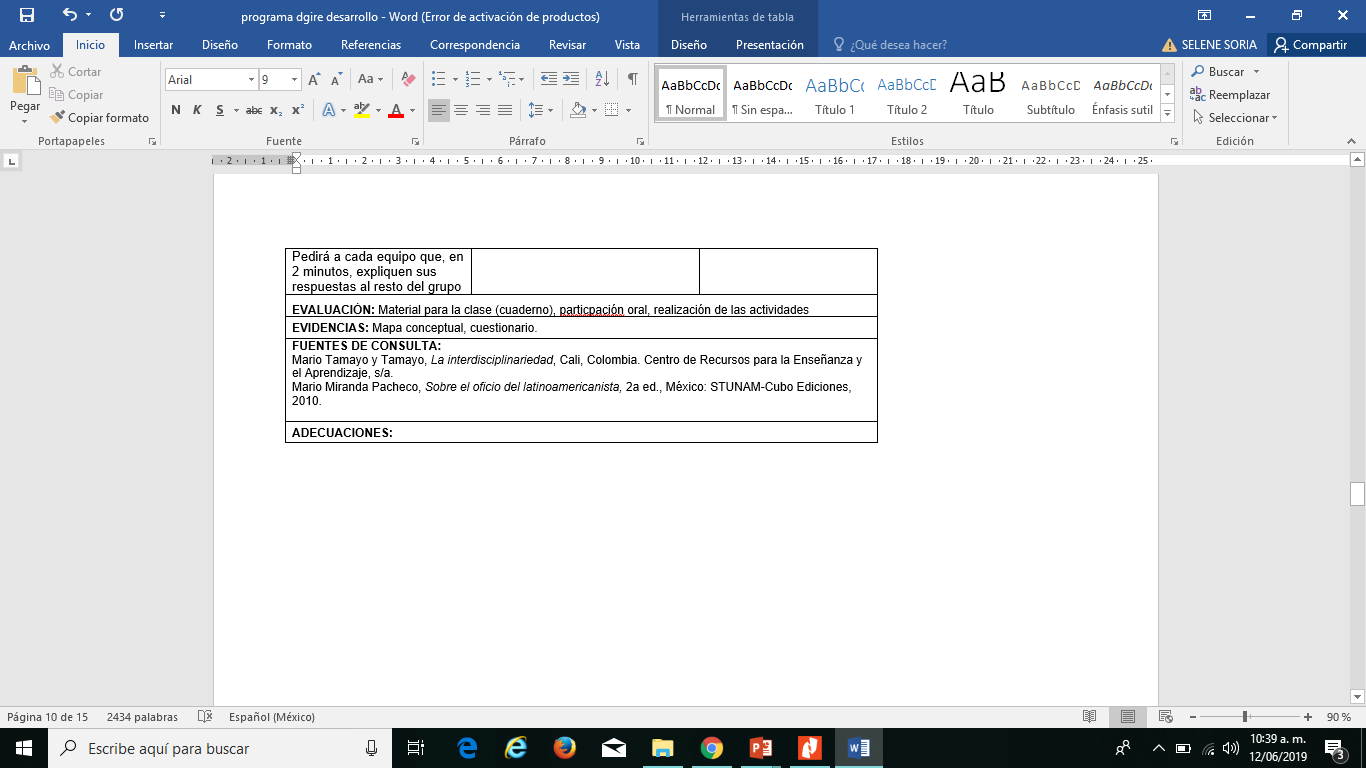 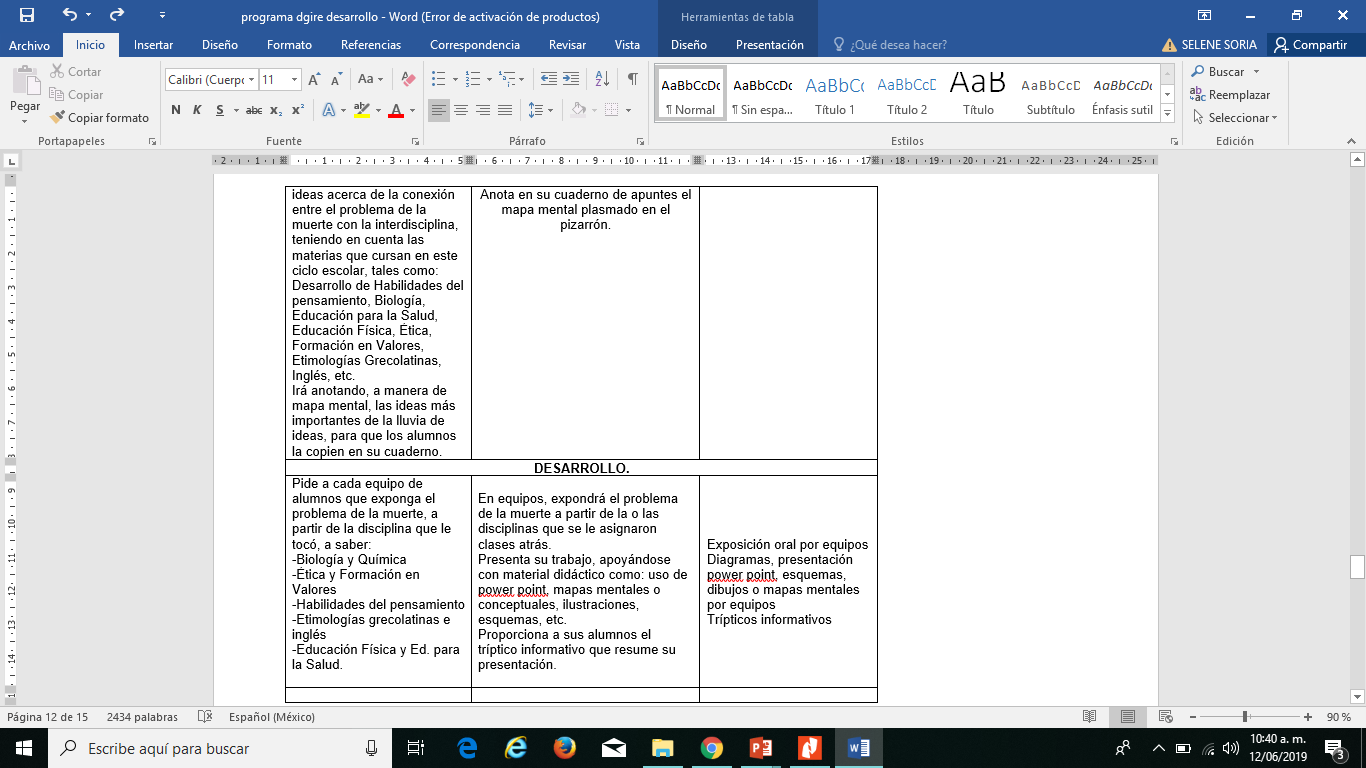 Química
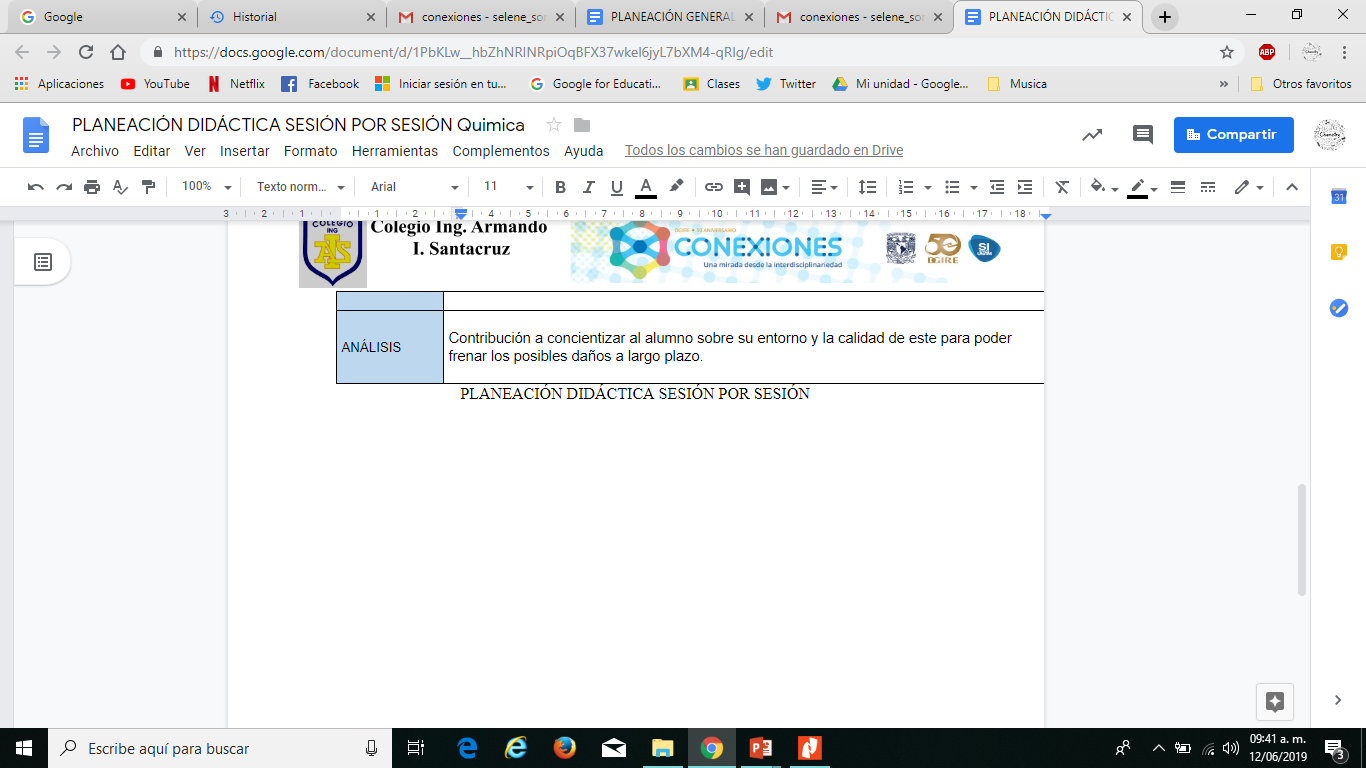 INFOGRAFIA
Desarrollo del proyecto
El desarrollo del proyecto fue principalmente por Google for Education  Classroom
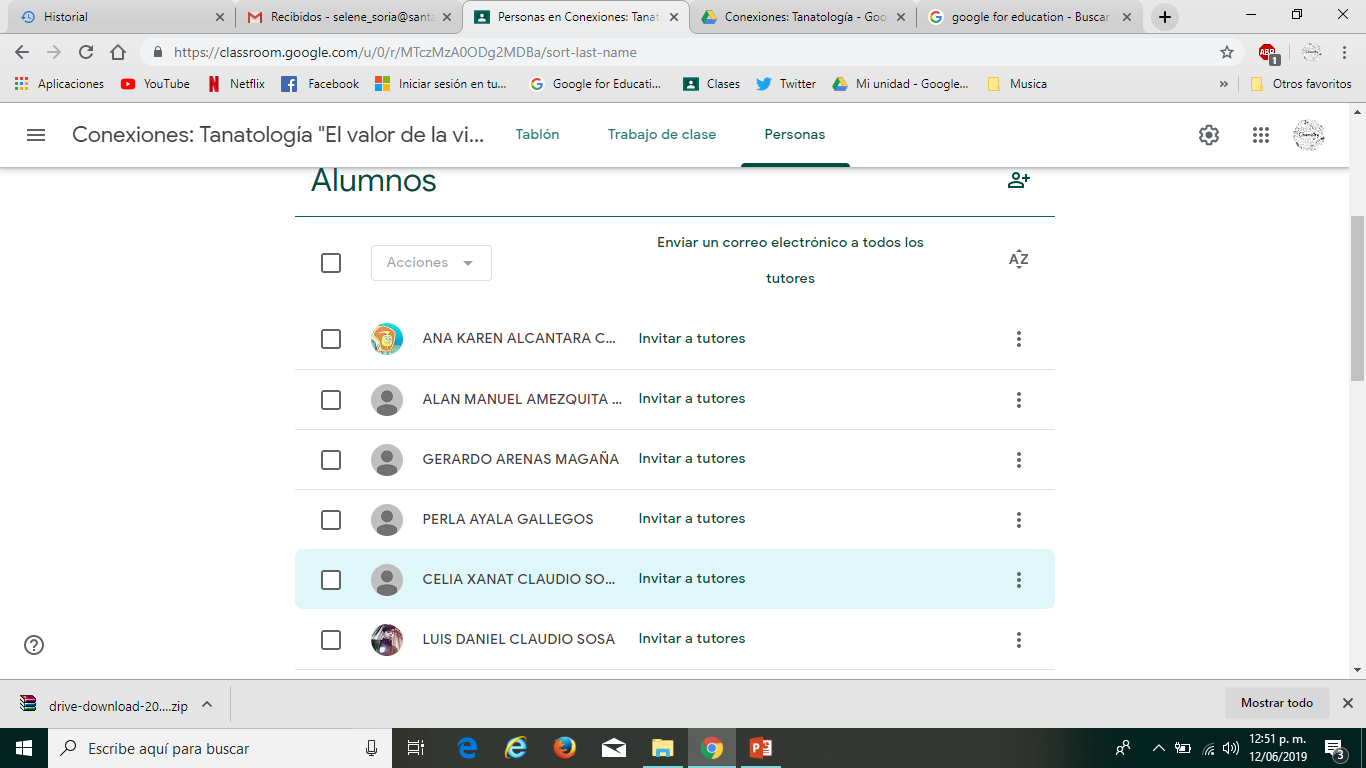 integrantes de la clase en plataforma
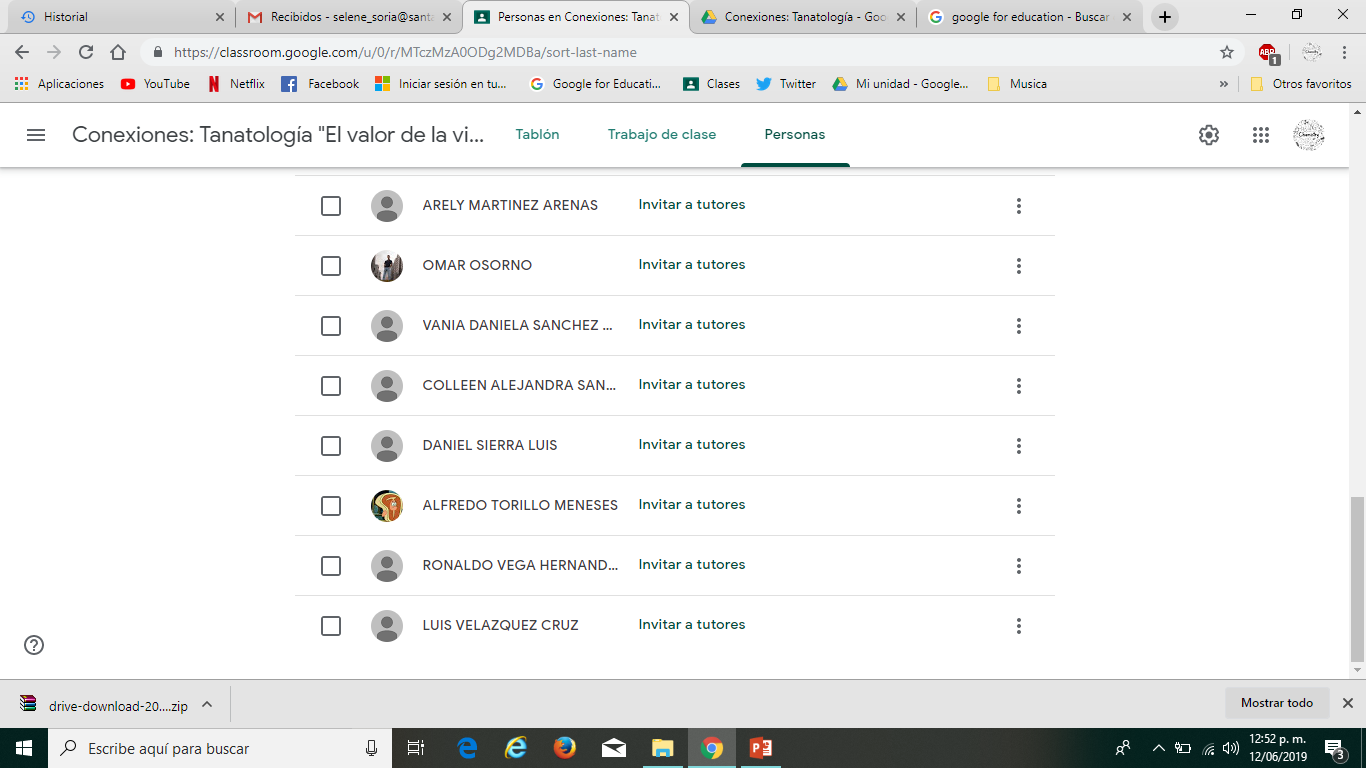 actividades en classroom
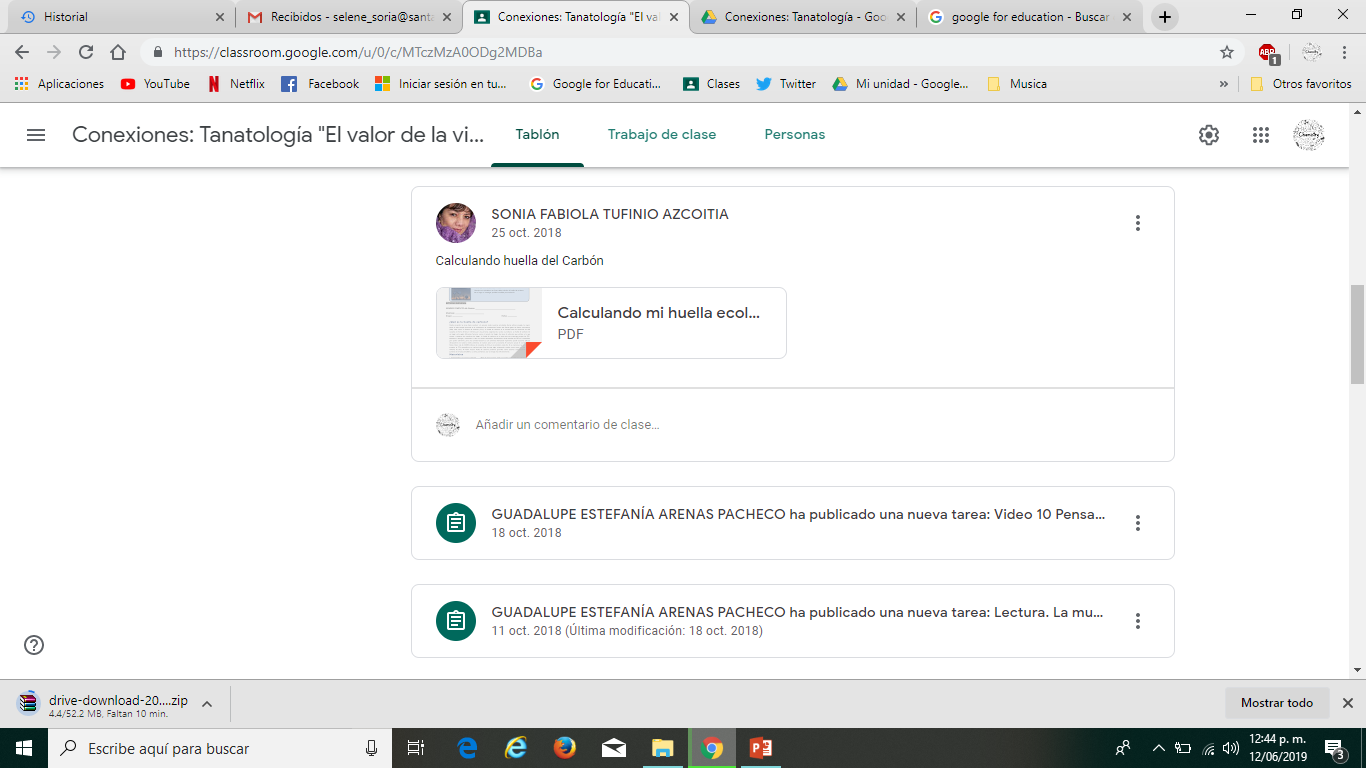 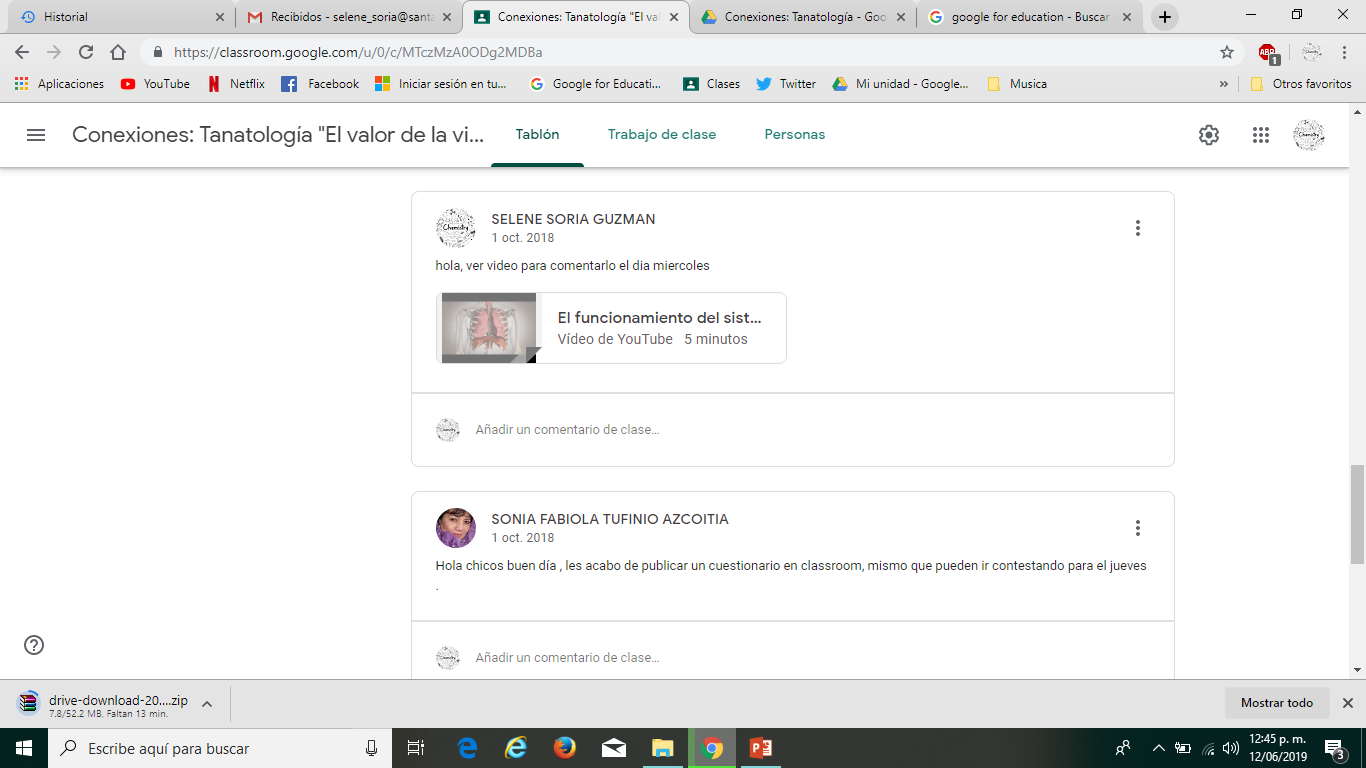 Link para ver el trabajo desarrollado del grupo en lineahttps://drive.google.com/drive/folders/1Hsf4zmAPmrCSTykoRVyXgwykxq_62pFY?usp=sharing
Fotografias de trabajo enconjunto
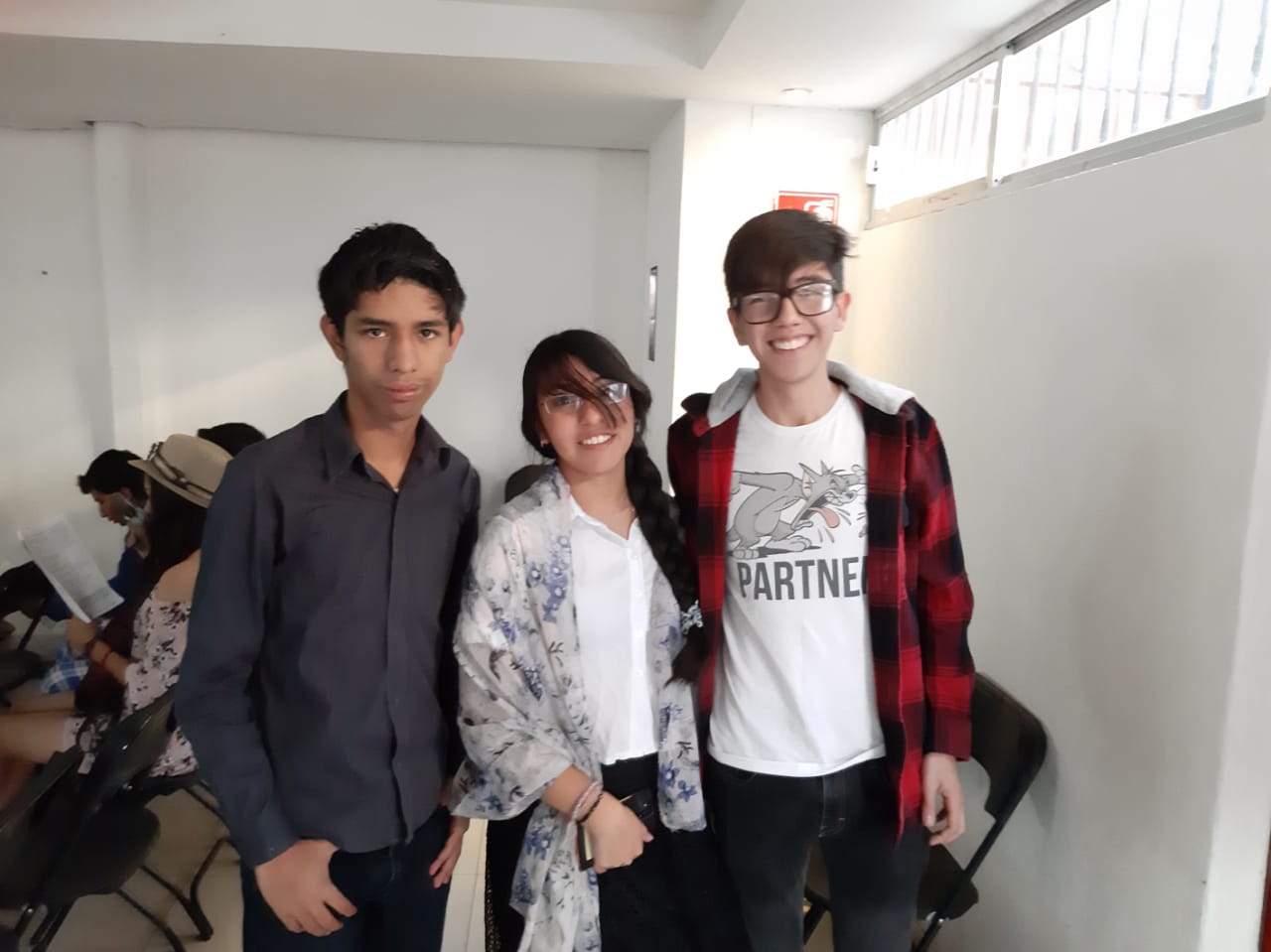 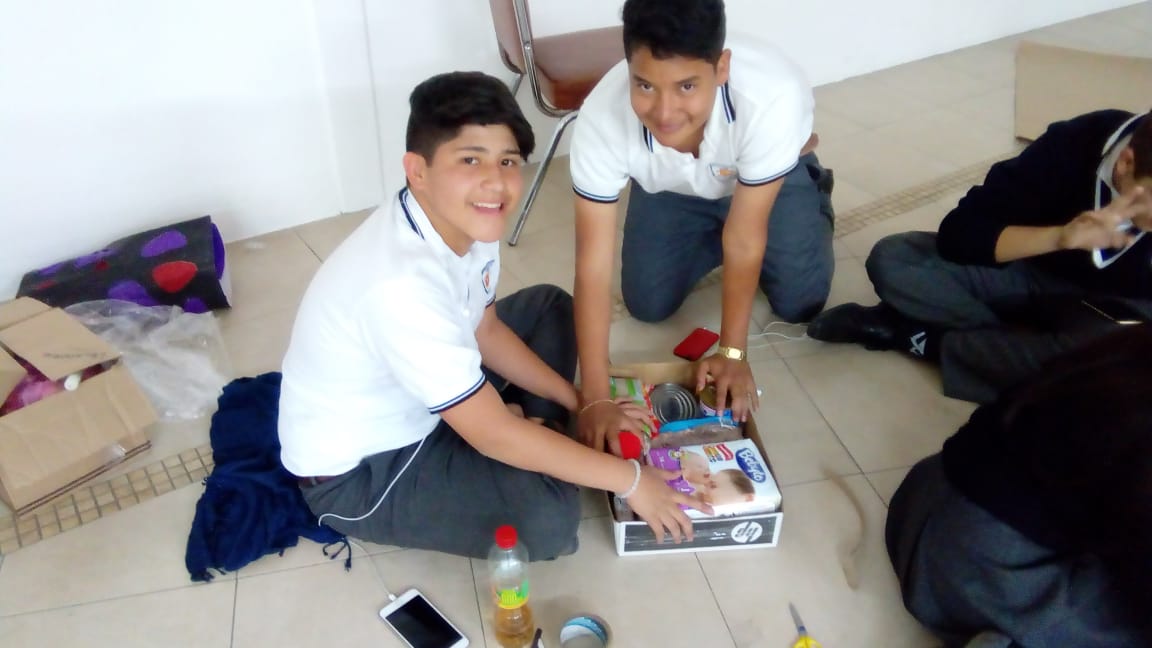 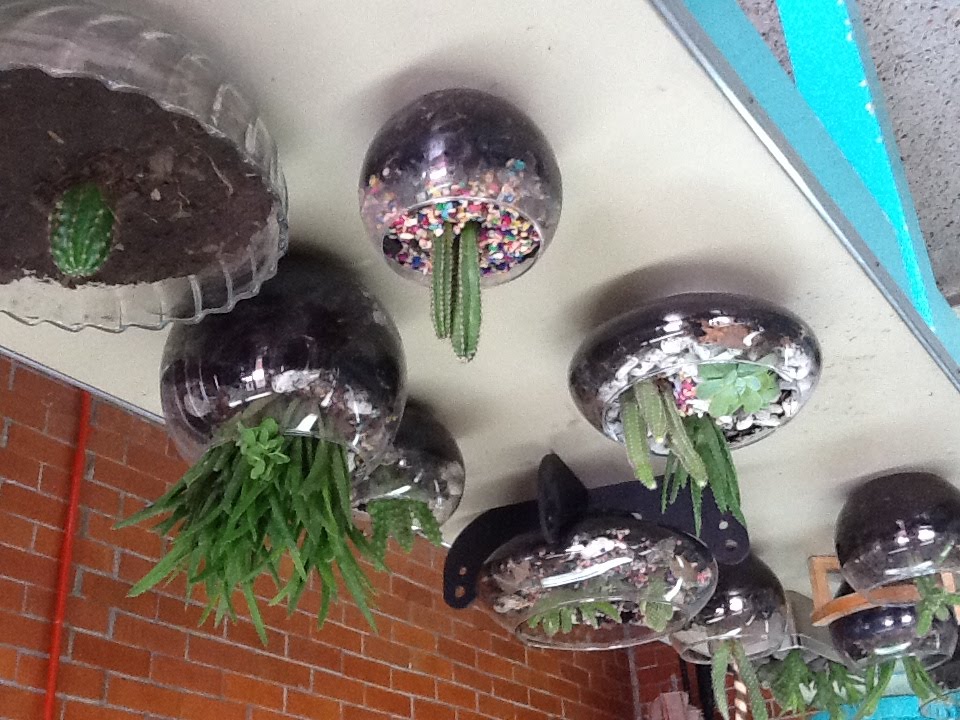 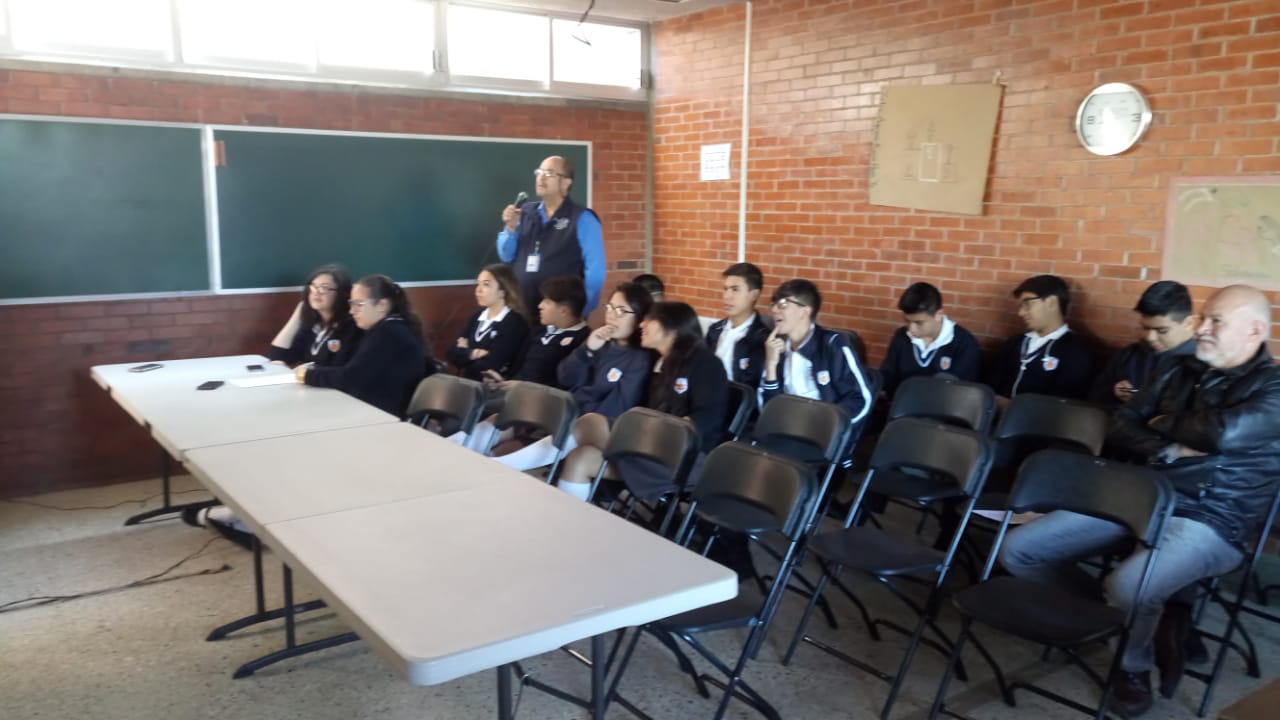 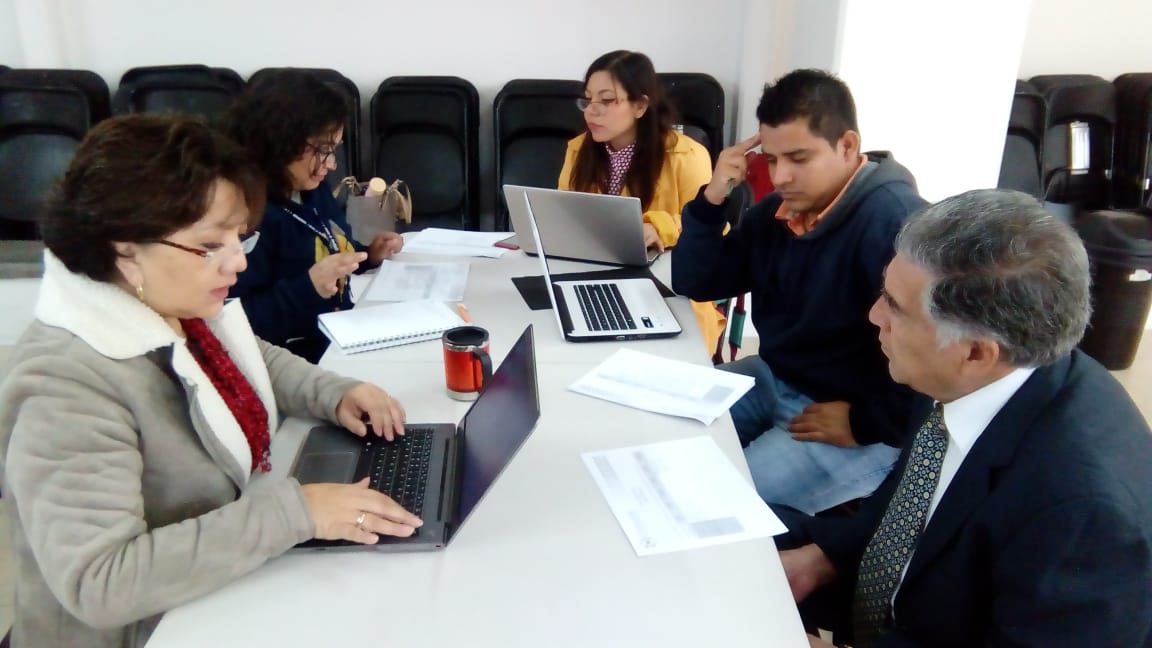